Fracturas
Fracturas
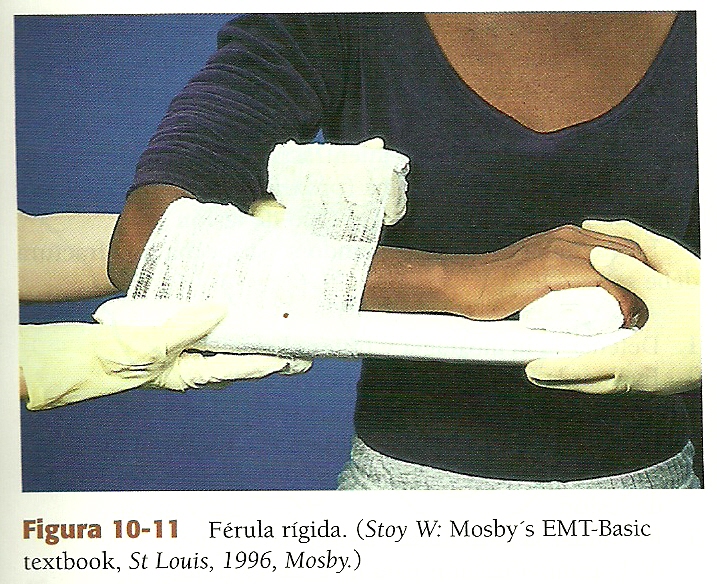 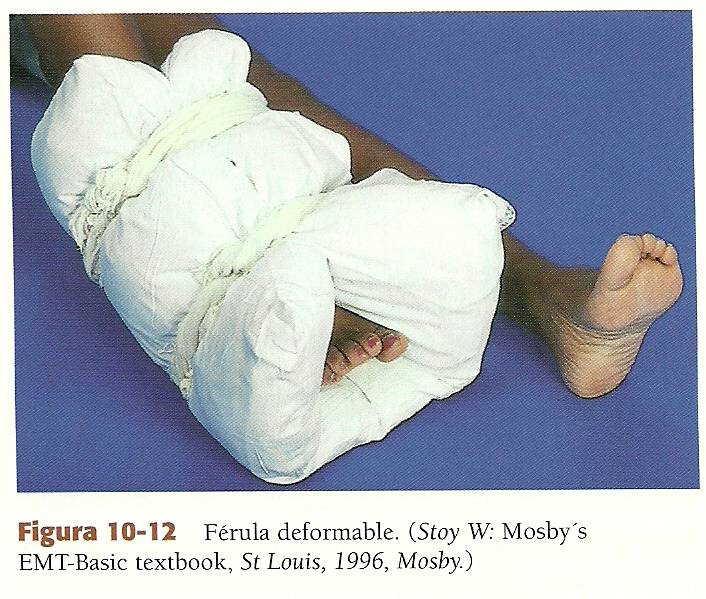 Dr. Gustavo A. Argañaraz
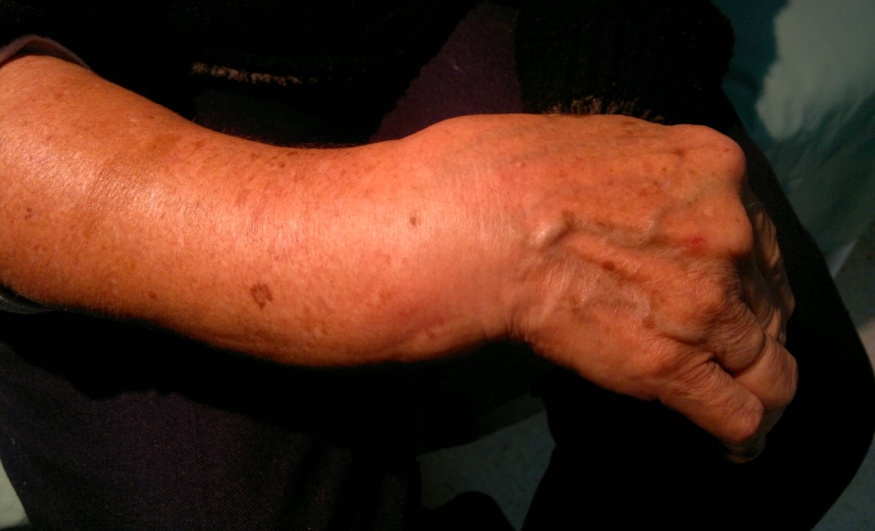 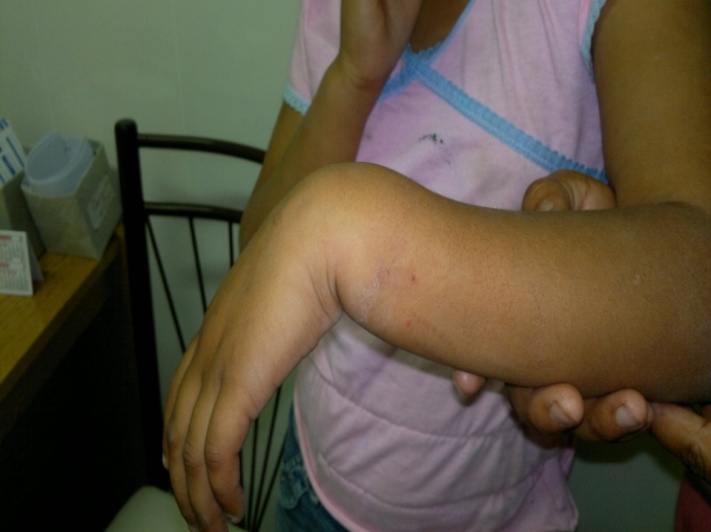 Fracturas
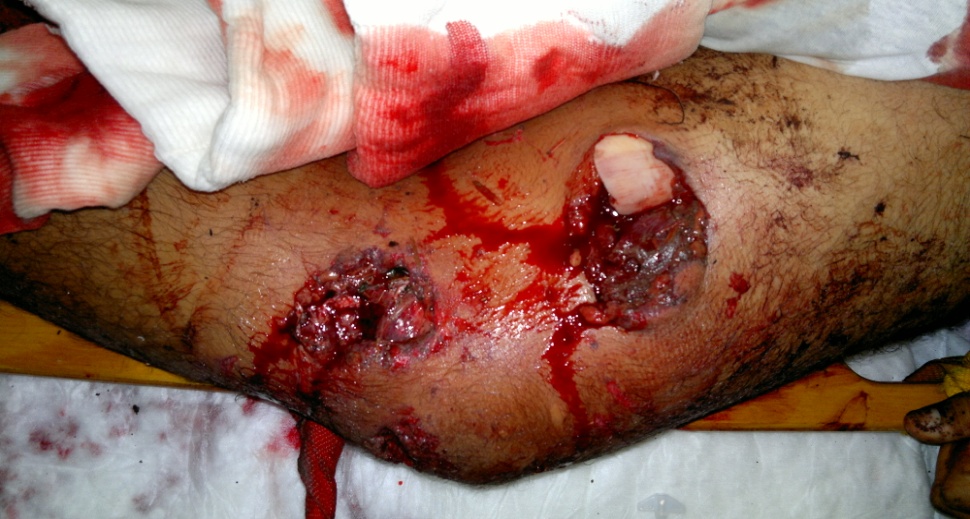 Dr. Gustavo A. Argañaraz
Tratamiento En Fracturas
Reducción.- Consiste en restablecer los fragmentos a su posición normal, 
para luego mantenerlo, ósea inmovilizarlos, se realiza en el hospital. 

 Inmovilización.- Se usan tablillas, férulas, con el fin de evitar el 
movimiento del hueso lesionado, si hay herida abierta, aplicar apósitos sobre 
esta y vendar, si el hueso sobresale, acumular a su alrededor apósitos de 
material blando y sin pelusa hasta una altura que permita vendar encima sin 
presionar el hueso, luego entablillar y evacuar.
Dr. Gustavo A. Argañaraz
Fractura De Columna
Las lesiones de columna pueden implicar a una o mas partes de la espalda y/o 
cuello: las vértebras, los discos intervertebrales, los músculos y ligamentos que las 
rodean, o la médula espinal y los nervios que se ramifican desde ella. 
La complicación mas seria asociada con la lesión de columna es la lesión medular. 
Si la médula se rompe parcial o totalmente, el daño puede ser permanente. 
Sospecha de lesión de columna 
El indicador principal es el mecanismo causante. Debe suponer lesión de columna 
siempre que se hayan ejercido fuerzas externas sobre la espalda o cuello, y 
especialmente si la víctima se queja de algún problema de sensibilidad o movilidad. 
Si el incidente implica alguna flexión brusca hacia atrás o adelante, o giros de la 
columna, debe asumir que la víctima sufre lesión de columna. Tenga cuidado para 
evitar en todo momento movimientos innecesarios de la cabeza o el cuello.
Dr. Gustavo A. Argañaraz
Si la víctima está consciente
Tranquilice a la víctima y pídale que no se mueva. 
 Arrodíllese por detrás de la cabeza de la víctima. 
 Agarre con firmeza ambos lados de la cabeza, con las manos sobre las orejas. No se las cubra por completo, de forma que sea capaza de oír si usted le habla. 
 Mantenga y sujete la cabeza en la posición neutra, en la que cabeza, cuello y columna permanecen alineados. 
 Esta es la postura menos perjudicial para la cabeza de la víctima si sospecha que hay lesión espinal. 
 Siga sujetando la cabeza de la víctima en posición neutra hasta que se hagan cargo los servicios de emergencia, sin importar cuánto tarden.
Dr. Gustavo A. Argañaraz
Si la víctima está inconsciente
Arrodíllese por detrás de la cabeza de la víctima y sujete firmemente ambos lados de su cabeza con las manos sobre las orejas. 
 Mantenga y sujete la cabeza en la posición neutra, en la que cabeza, cuello y columna permanecen alineados. 
 Si hace falta, abra la vía aérea usando el método de elevación de mandíbula. 
Con una mano a cada lado de la cara y los dedos en los ángulos de la mandíbula, levante la cara despacio para abrir la vía. 
 Cuidado: no incline el cuello de la víctima. 
 Compruebe la respiración de la víctima. Si respira, siga sujetando su cabeza. 
Si la víctima no respira, y si no hay signos de circulación, haga reanimación cardiopulmonar.
Dr. Gustavo A. Argañaraz
Luxaciones
Luxaciones
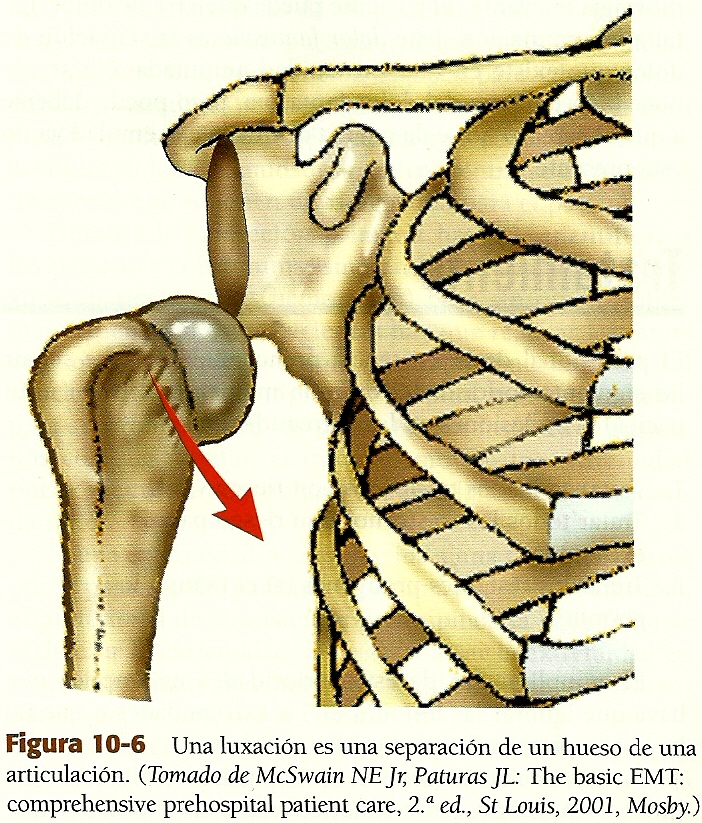 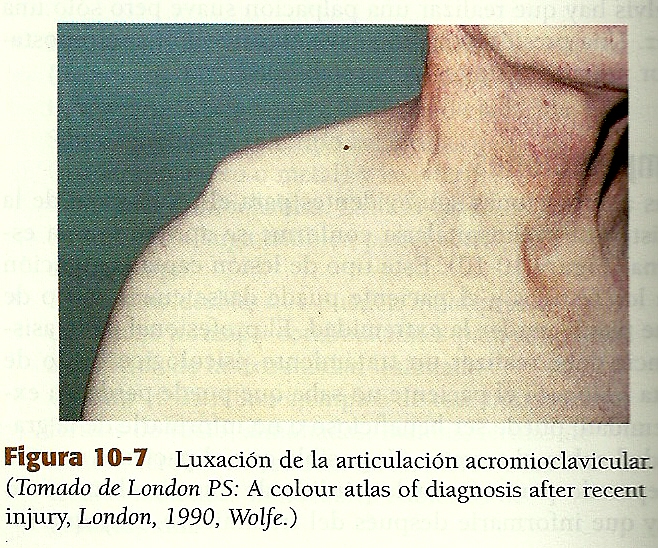 Dr. Gustavo A. Argañaraz
LAS LUXACIONES
Se producen cuando las zonas de contacto de los huesos en la articulación se desplazan una con respecto a la otra y pierden el contacto normal. Con las luxaciones suelen desgarrarse uno o más ligamentos.

Manifestaciones: Son parecidas a las que producen un esguince (dolor local, impotencia funcional, hinchazón y en ocasiones hematoma).

Diferencia entre luxación y esguince:
La deformidad, mayor en el caso de la luxación y la palpación de un hueco en el espacio articular.
Dr. Gustavo A. Argañaraz
Actuaciones que se deben seguir:
No reducir una articulación luxada pues se puede lesionar los vasos sanguíneos y los nervios próximos, además de lastimar a la víctima y agravar la lesión de los ligamentos.

Buscar ayuda profesional.

Inmoviliza la articulación tal cual ha quedado como si fuera una fractura.
Dr. Gustavo A. Argañaraz